Continuous In-Network Round-Trip Time Monitoring
with DART
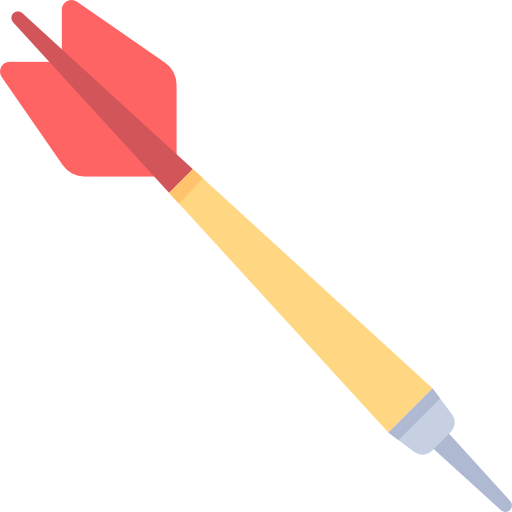 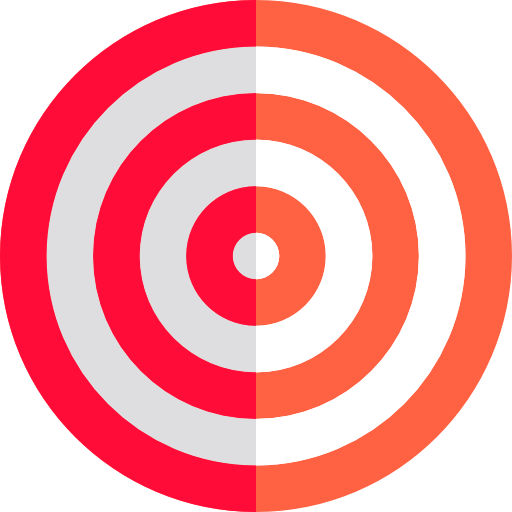 Sata Sengupta, Joon Kim, Jennifer Rexford
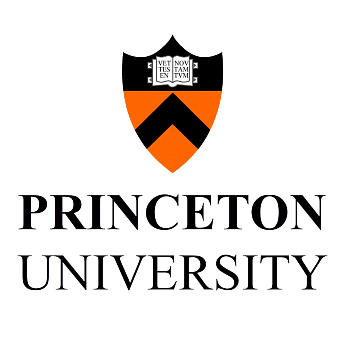 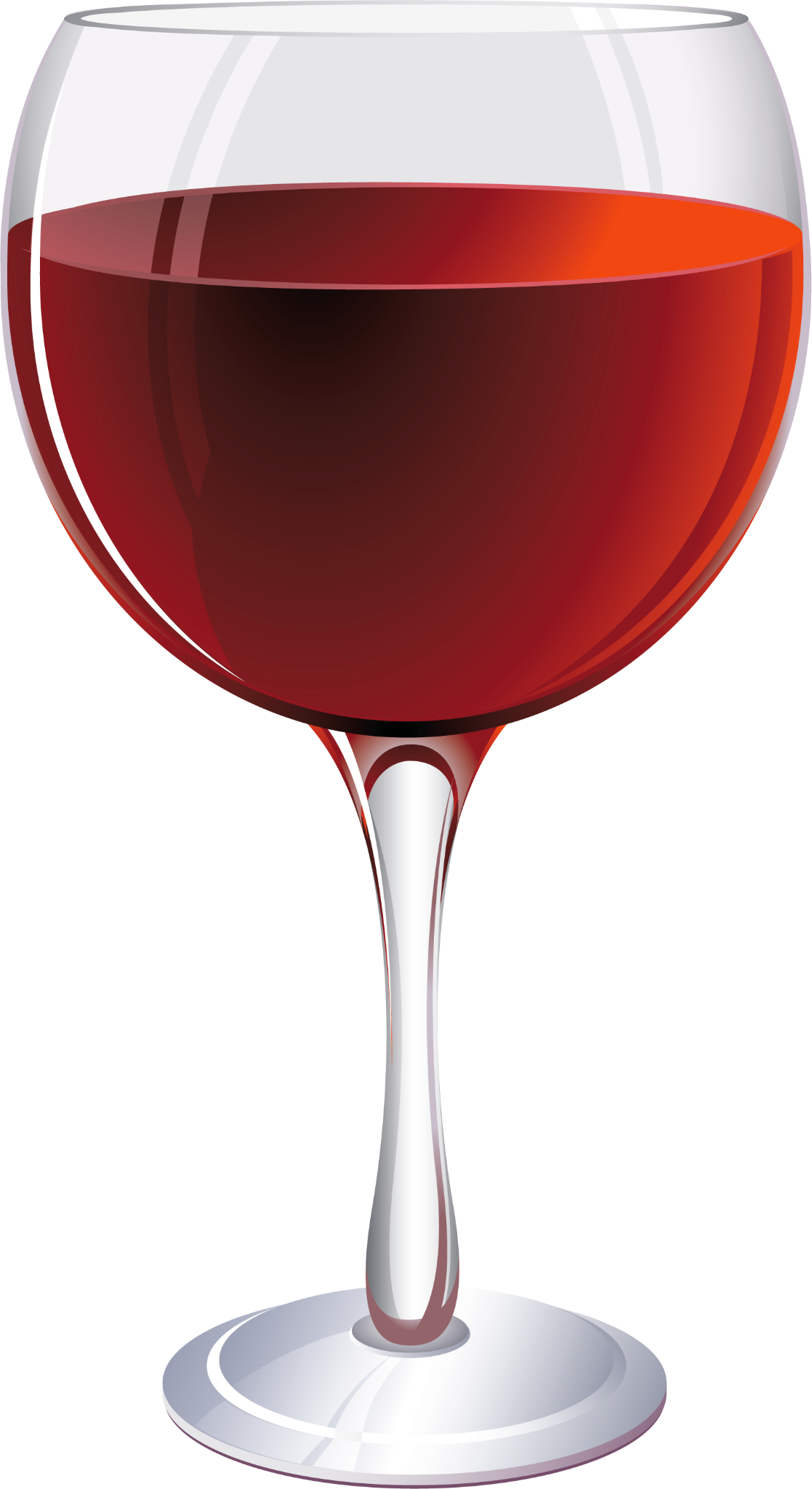 Cabernet
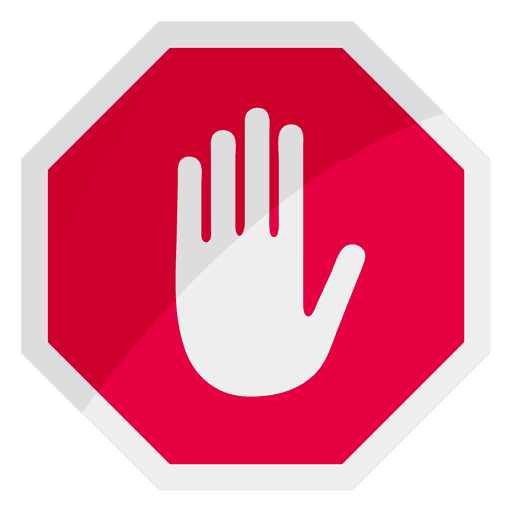 Continuous RTT Monitoring is Useful
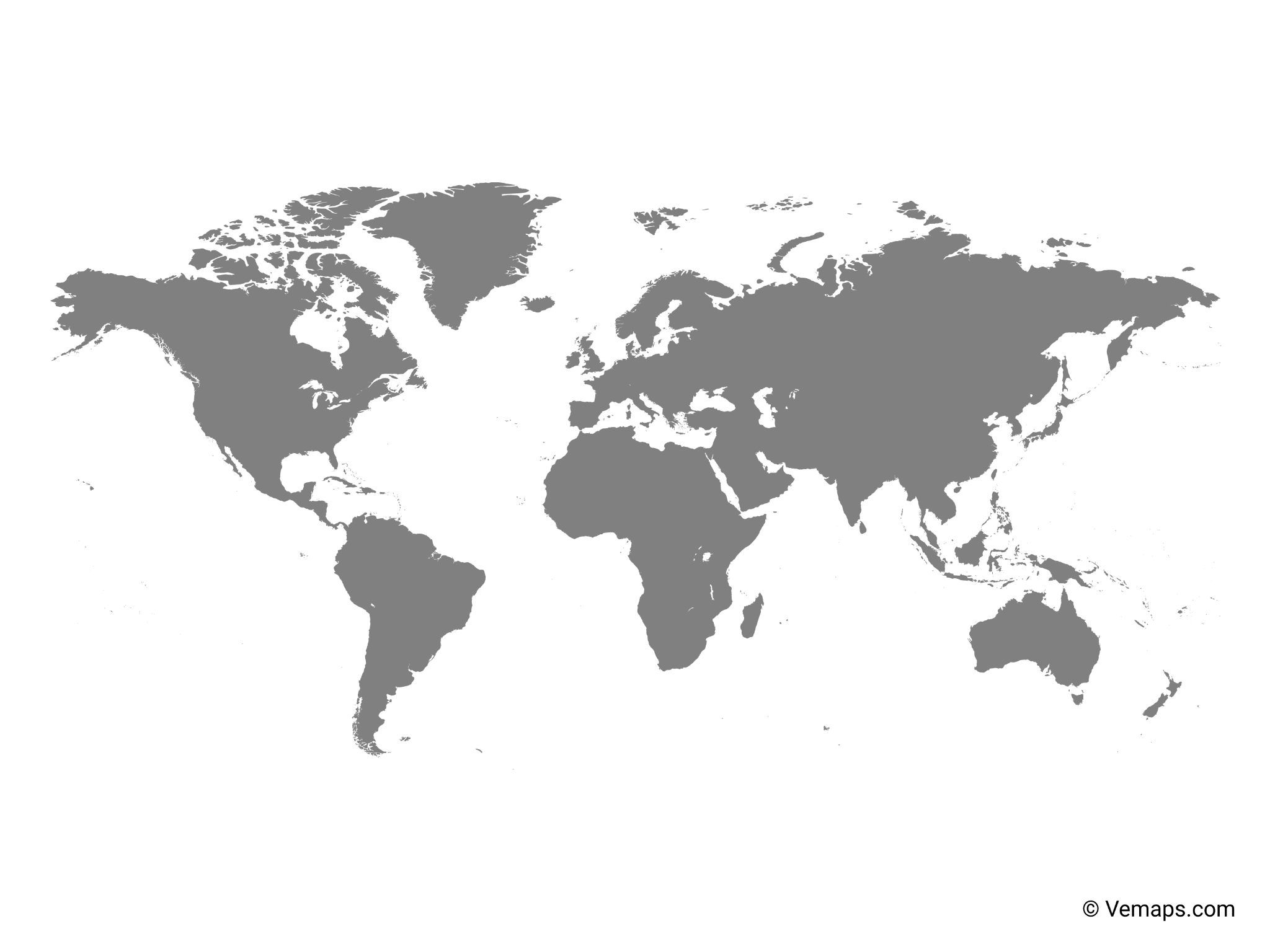 + 15,000 km (50 ms)
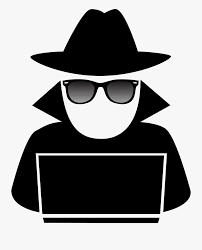 Data
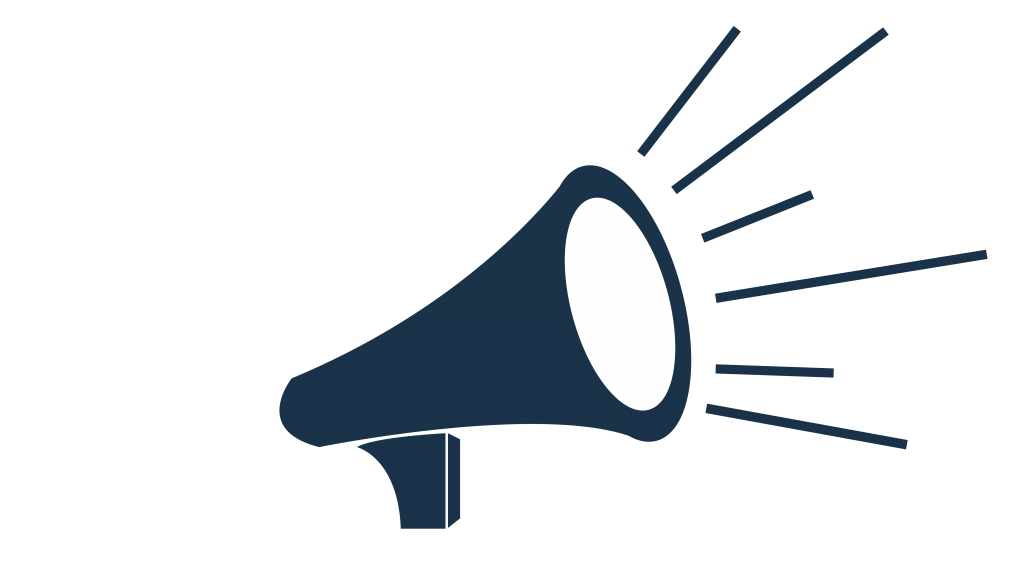 Data
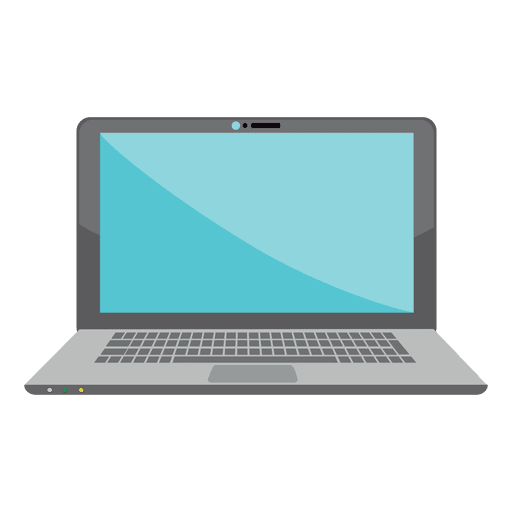 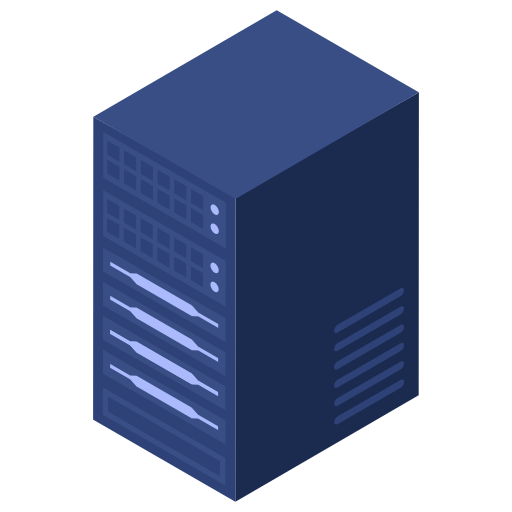 I own client’s prefix
Detect and Stop
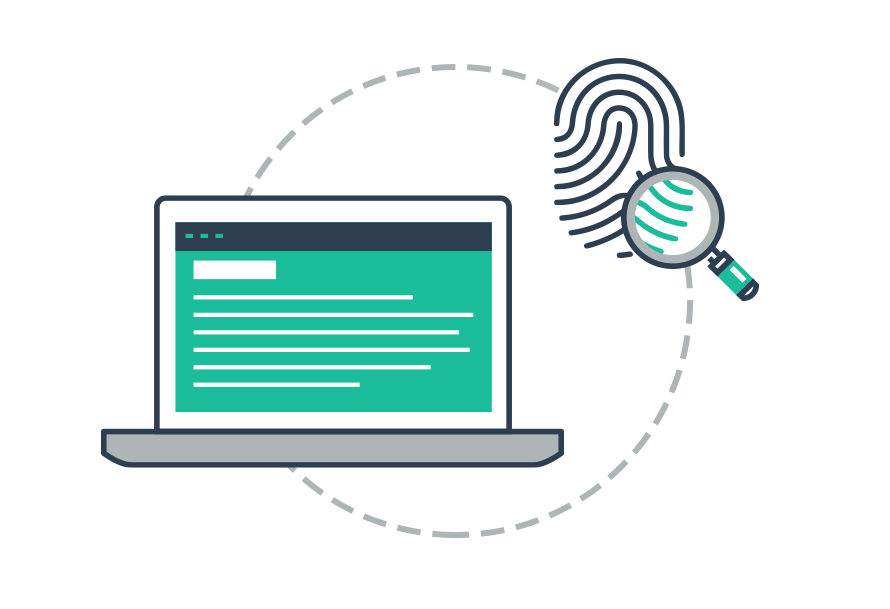 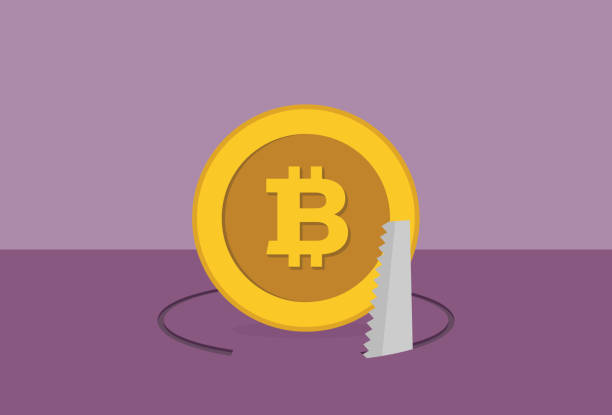 Request
[Arnbak et al., Tech Law Review 2015]
[Birge-Lee et al., ACM CCS 2019]
‹#›
[Speaker Notes: Continuous RTT monitoring is useful in many cases. In one example, let’s consider a client and a server communicating within the US.
An adversary in Europe launches a BGP interception attack, and causes the data to get rerouted through him.
This is because he wants to perform web fingerprinting or steal cryptocurrency.
This attack can be done in sophisticated ways where traditional defense mechanims do not work.
We observe, however, that the data travels an extra 15,000 km that takes at least 50 ms more.
It would be great if we could leverage this increased round-trip time to detect and stop this attack.]
What do we Need?
Continuous RTT
Accurate RTT
Real-time RTT
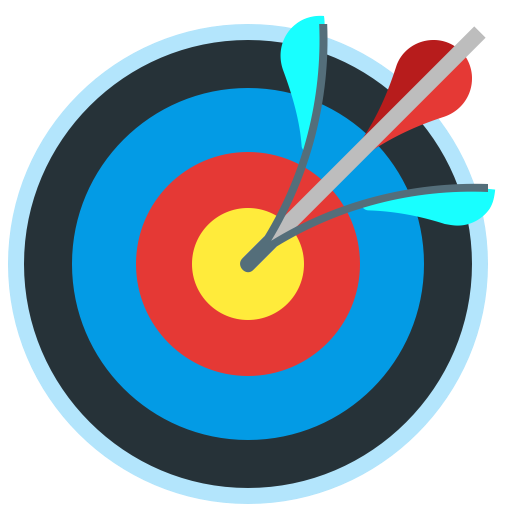 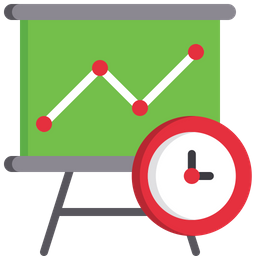 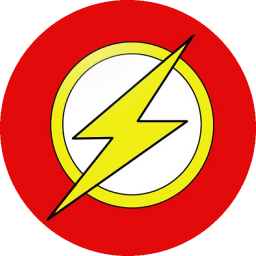 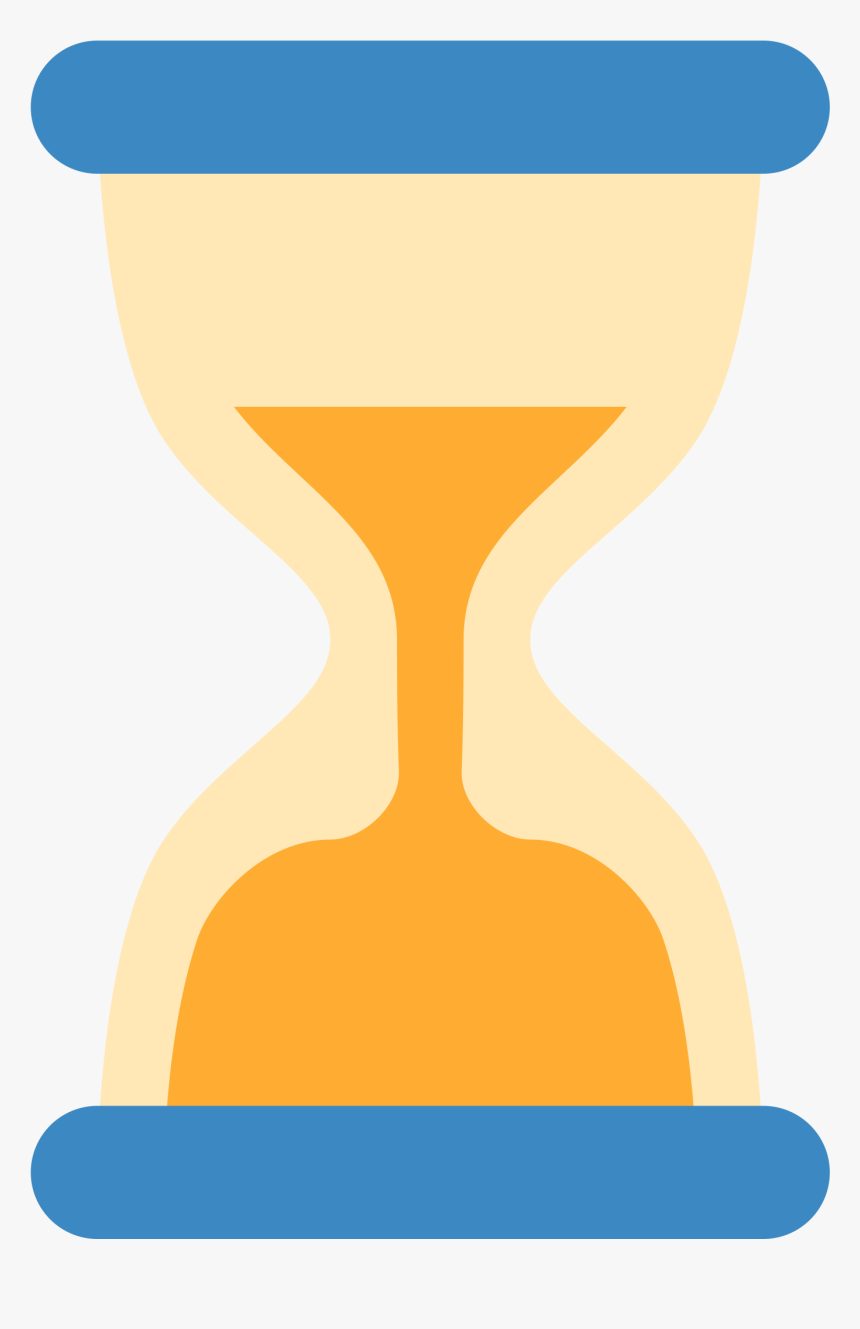 Risk increases per intercepted packet
Throughout the connection
False positives and negatives are costly
‹#›
[Speaker Notes: What do we need to achieve this?
We need to measure RTTs in real time so we can take action before too many data packets have been intercepted by the attacker.
We need to measure RTTs continuously throughout the lifetime of the connection, as opposed to at the beginning or periodically.
We need to measure RTTs accurately because false positives can raise false alarm and worse yet, false negatives can result in us missing the attack.]
RTT Measurement Techniques
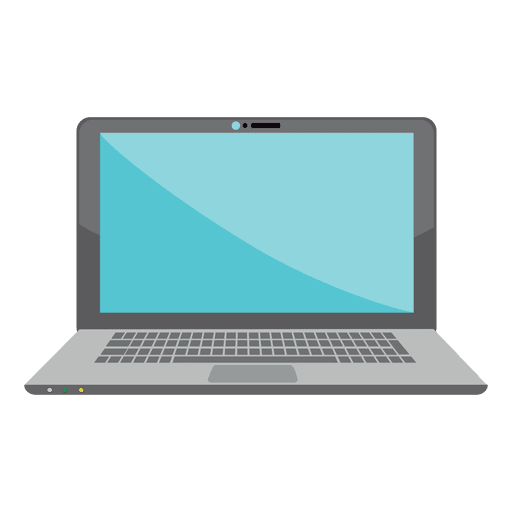 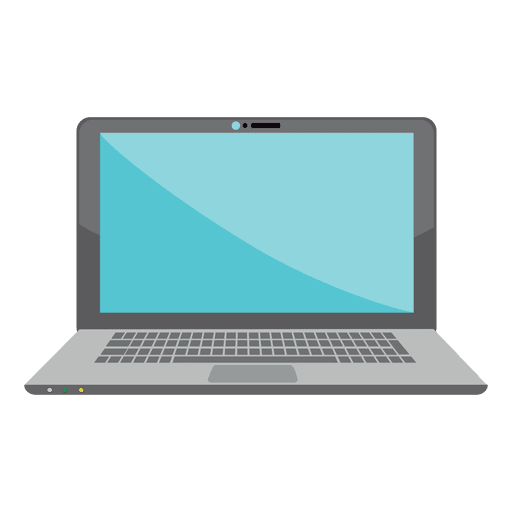 Active measurements(e.g., ping, traceroute, iperf)
Passive measurements
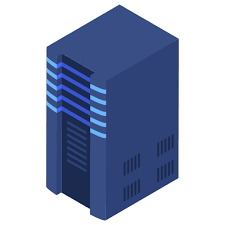 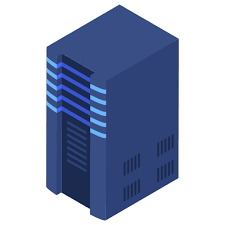 Request
Probe query
Measurement host
Vantage point
Response
Probe response
Client
Server
Server
Characterize the network
User-experienced RTT
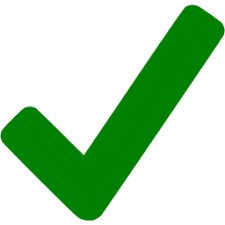 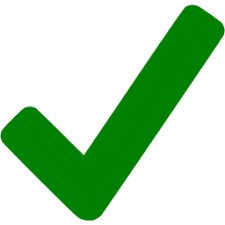 User-experienced RTT
Real-time, continuous RTT
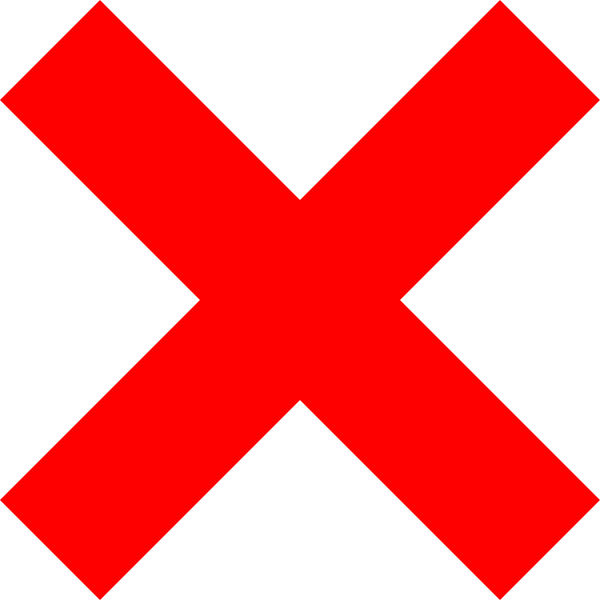 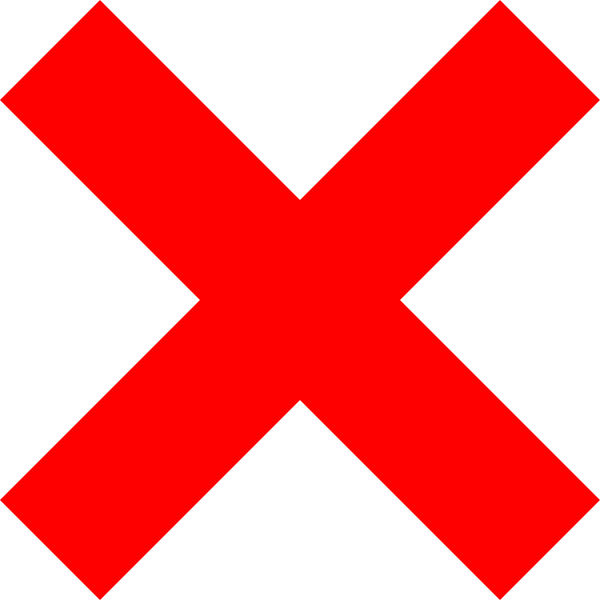 Real-time, continuous RTT
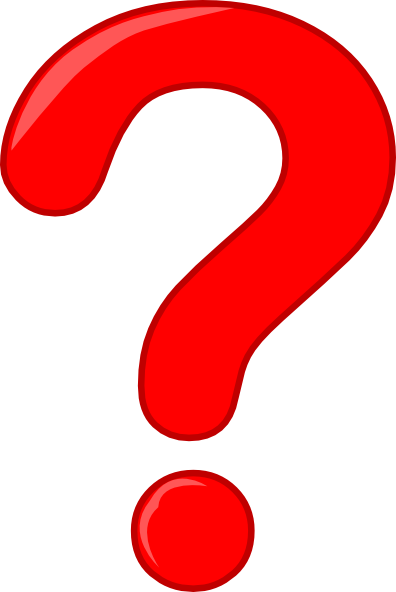 Depends on where and how
‹#›
[Speaker Notes: RTTs can be measured in 2 ways.
Active measurements like ping, traceroute, etc., involve a measurement host sending probes to a server and recording round-trip times.
This is useful for characterizing the network but cannot provide the RTTs actually experienced by the user.
These RTTs are also not real-time or continuous.
The alternative is to perform passive measurements where RTTs are computed at a vantage anywhere between the client and the server.
This does guarantee user-experienced latency but needs to be implemented in the right manner to collect RTTs continuously and in real time.]
Passive RTT Measurement
… only TCP handshake?
… in software?
… at end-host?
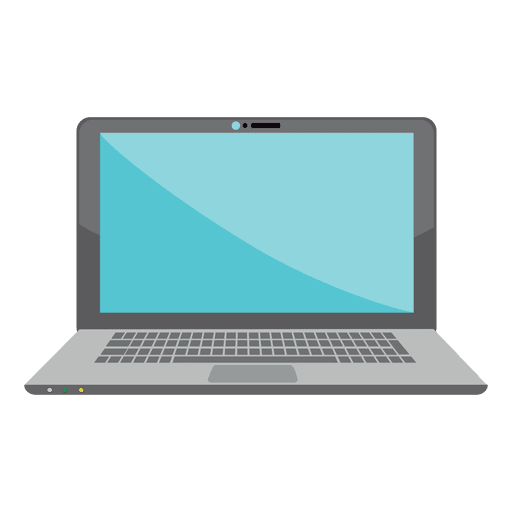 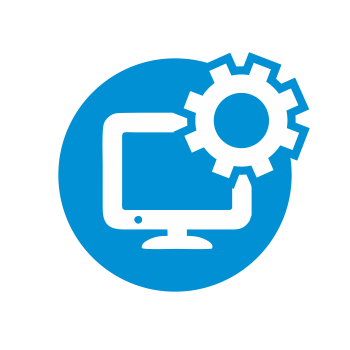 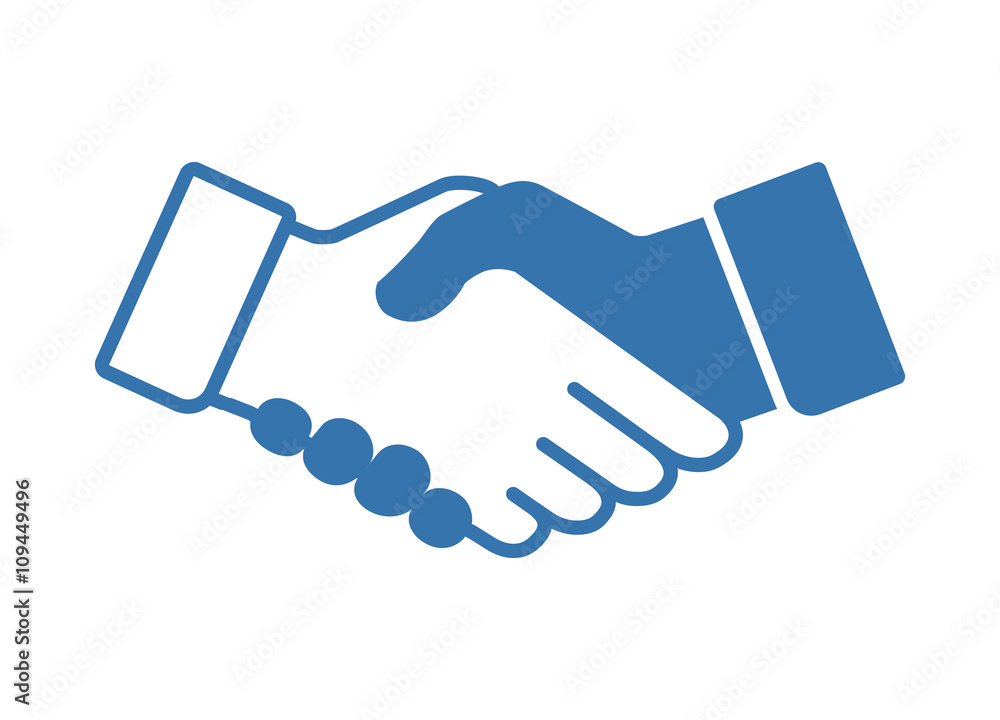 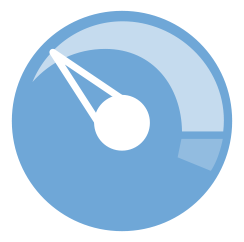 Long connections
Not representative
Offline - pcap processing
Online - Slow/expensive
Special software/hardware
User permissions
Measure at an aggregation point
Per-packet measurement
Programmable data plane to the rescue
‹#›
[Speaker Notes: Passive measurements offers some options. Should it be done at the end-host?
No, because individual clients would need to install special hardware or software, or provide special permissions.
We should rather measure at an aggregation point, like the edge of the campus or enterprise network so all clients can be protected at the same time.]
End Goal
Campus/enterprise edge
Server
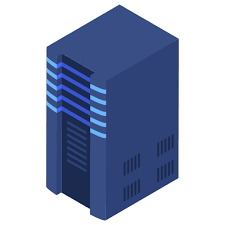 Forwarding
Client
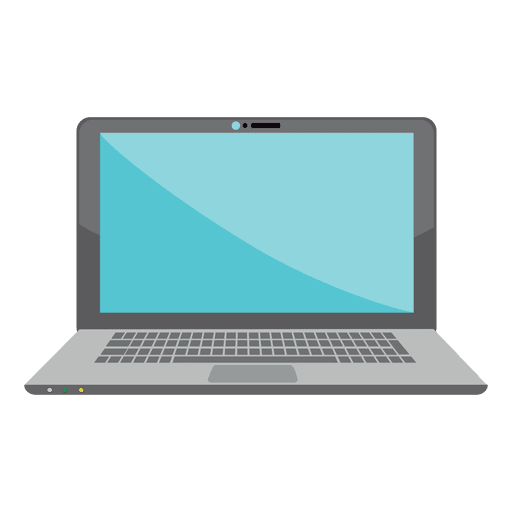 Switch
RTT Measurement Engine
Analytics and Mitigation
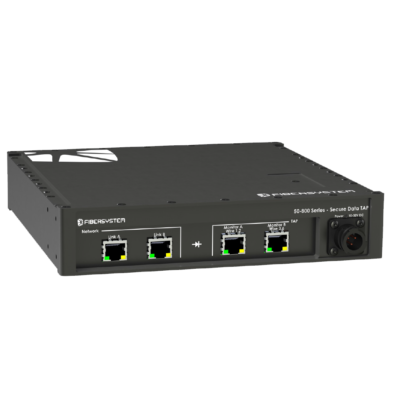 Stream of packets
Packet headers
Stream of RTT samples
High-Speed Programmable Switch
‹#›
[Speaker Notes: Introduce programmable data plane here]
Continuous RTT Monitoring for TCP
Trivial?
Server
Retransmission ambiguity
Reordering ambiguity
Cumulative ACKs
Data (SEQ)
ACK
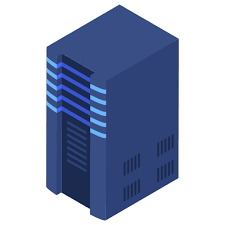 SEQ
……
ACK
...
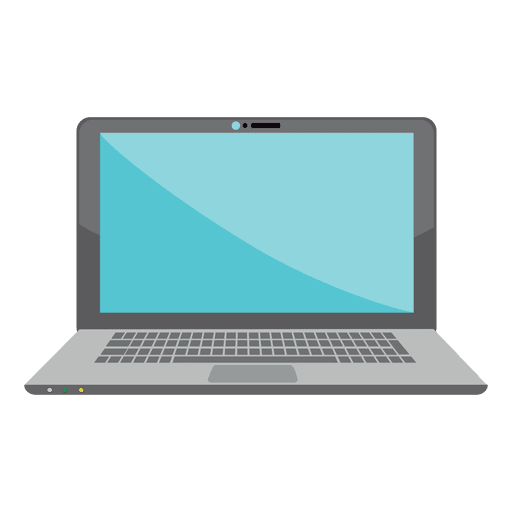 Continuous per-packet RTT
Per-packet RTT
Client
High-speed switch
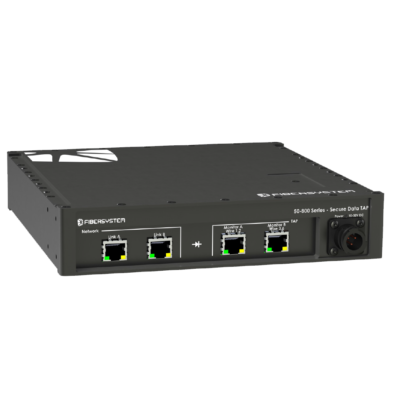 eACK = SEQ# + len.
eACK == ACK#?
Idiosyncrasies of TCP traffic
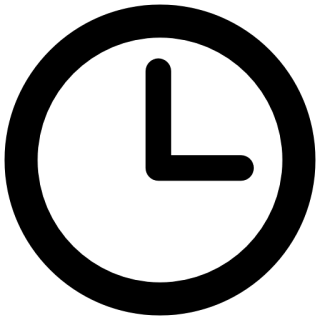 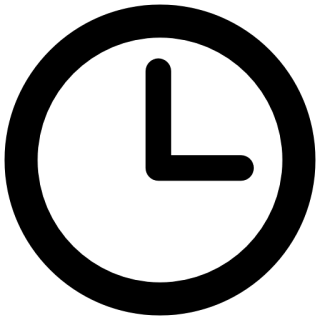 ‹#›
[Speaker Notes: Introduce programmable data plane here]
The Balancing Act
Idiosyncrasies ofTCP traffic
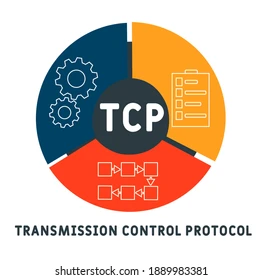 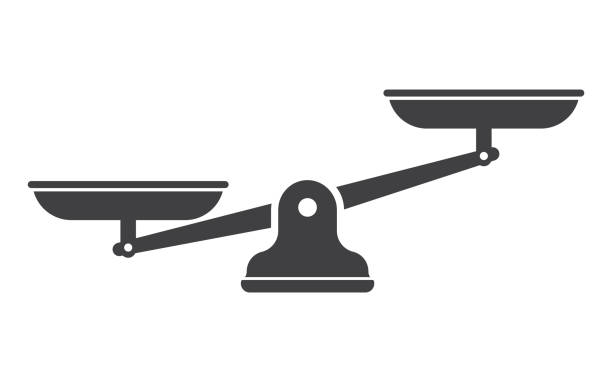 Limitations of the programmable switch
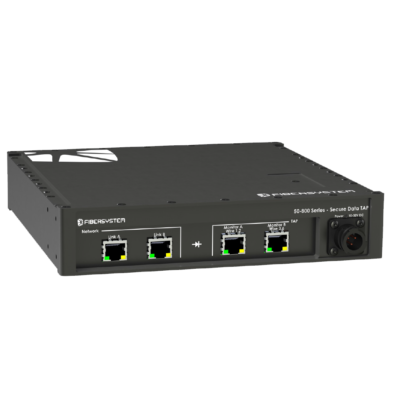 ‹#›
[Speaker Notes: Introduce programmable data plane here]
Designing for Correctness
Our solution: Store per-flow state
Detect retransmission, reordering
Eliminates erroneous RTT sampling
Challenges:
TCP retransmission ambiguity
TCP reordering ambiguity
Retransmission
Reordering
Affected by retx., reordering
Already ACKed
Transmitted but not ACKed
Not seen yet
Transmitted but not ACKed
Flow Sequence Number Space
Data pkt.
ACK pkt.
No Sample!
Already ACKed
Not seen yet
Measurement Range = [Max. byte ACKed, Max. byte transmitted]
Measurement Range = [Max. byte affected, Max. byte transmitted]
Max. byte affected
Max. byte ACKed
Max. byte ACKed
Max. byte transmitted
Max. byte transmitted
Measurement Range = [Max. byte ACKed or affected, Max. byte transmitted]
‹#›
Designing for Memory Efficiency
Cumulative ACKs
Large RTTs
Range Tracker
Packet Tracker
Range Tracker
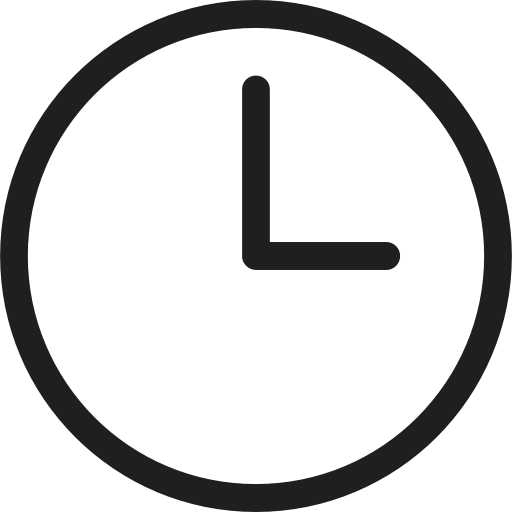 New Packet
Packet
RTT Sample
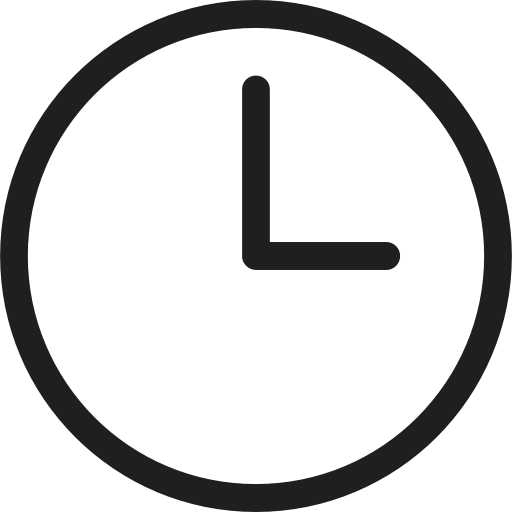 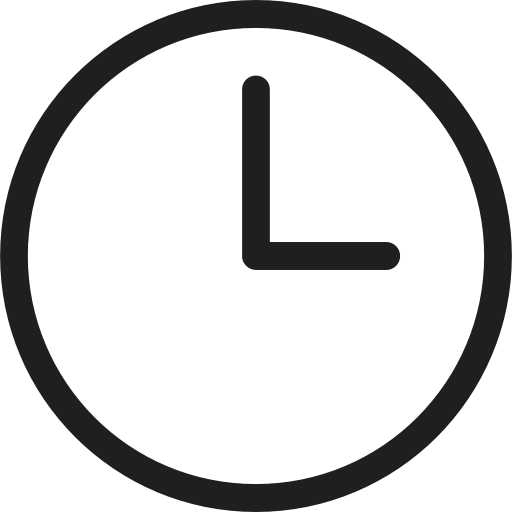 Protect against SYN flooding:Do not store handshake packets
DART: Data-plane Actionable Round-trip Times
Is evicted packet still valid?
Lazy Recirculation with Second Chance
‹#›
[Speaker Notes: Introduce programmable data plane here]
Implementation
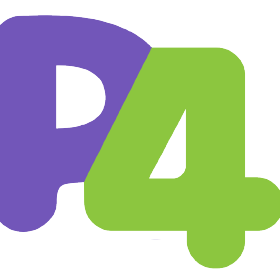 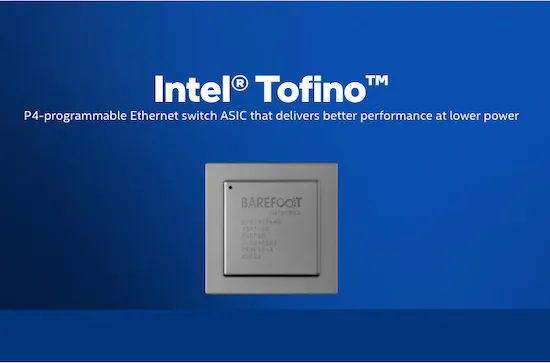 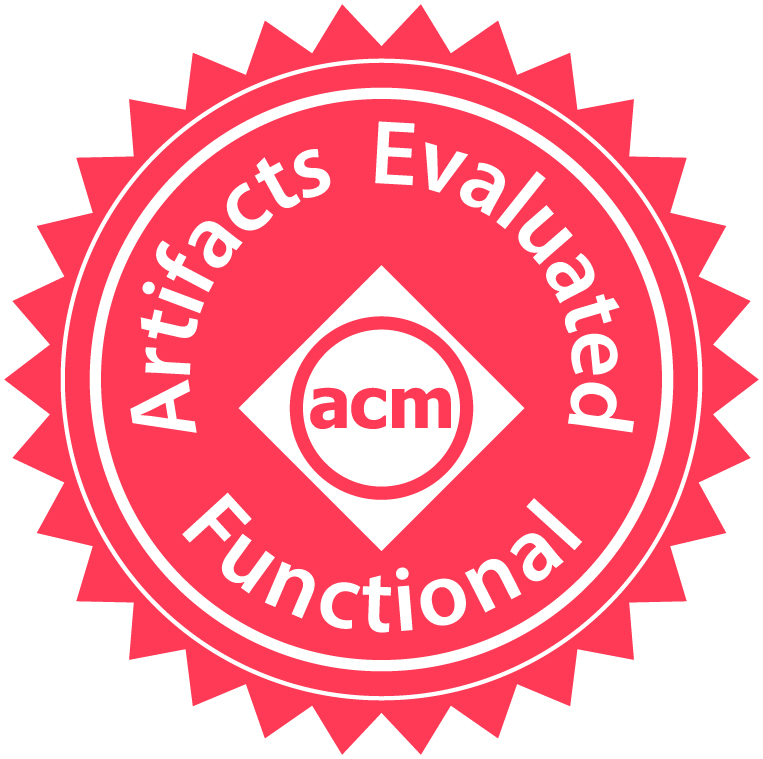 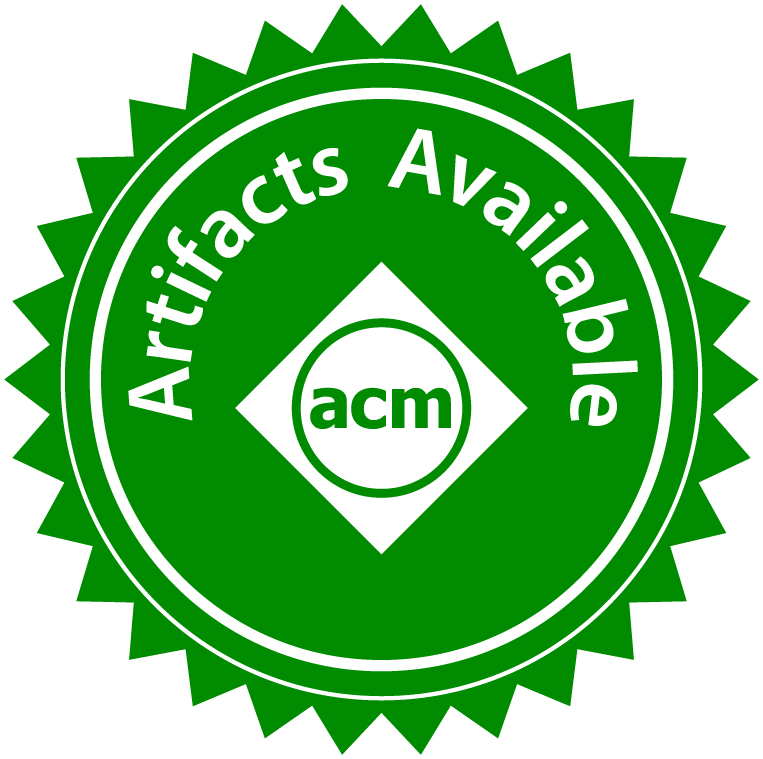 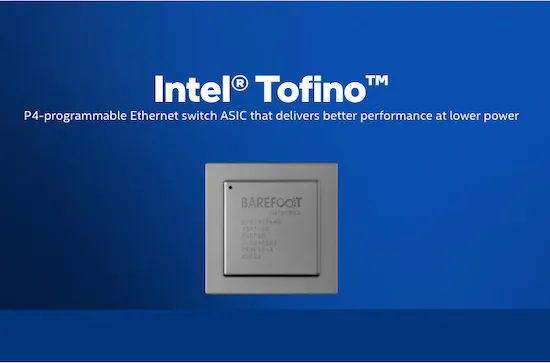 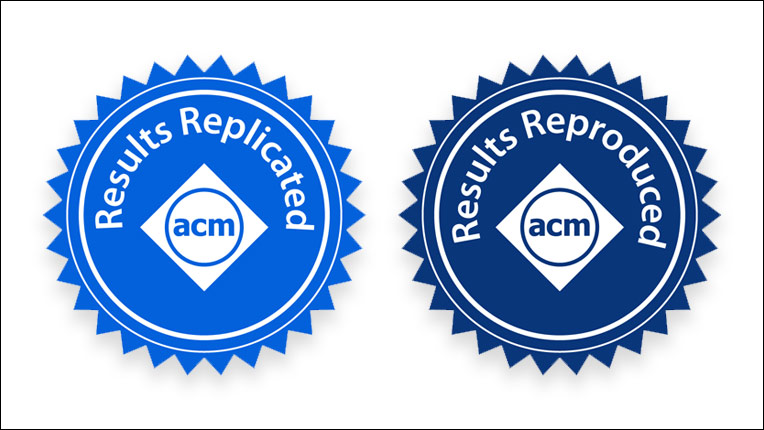 Implemented in theIntel Tofino switch
Open-sourced
~1800 lines of P4 code
‹#›
[Speaker Notes: Introduce programmable data plane here]
Detecting Interception Attacks in Real Time
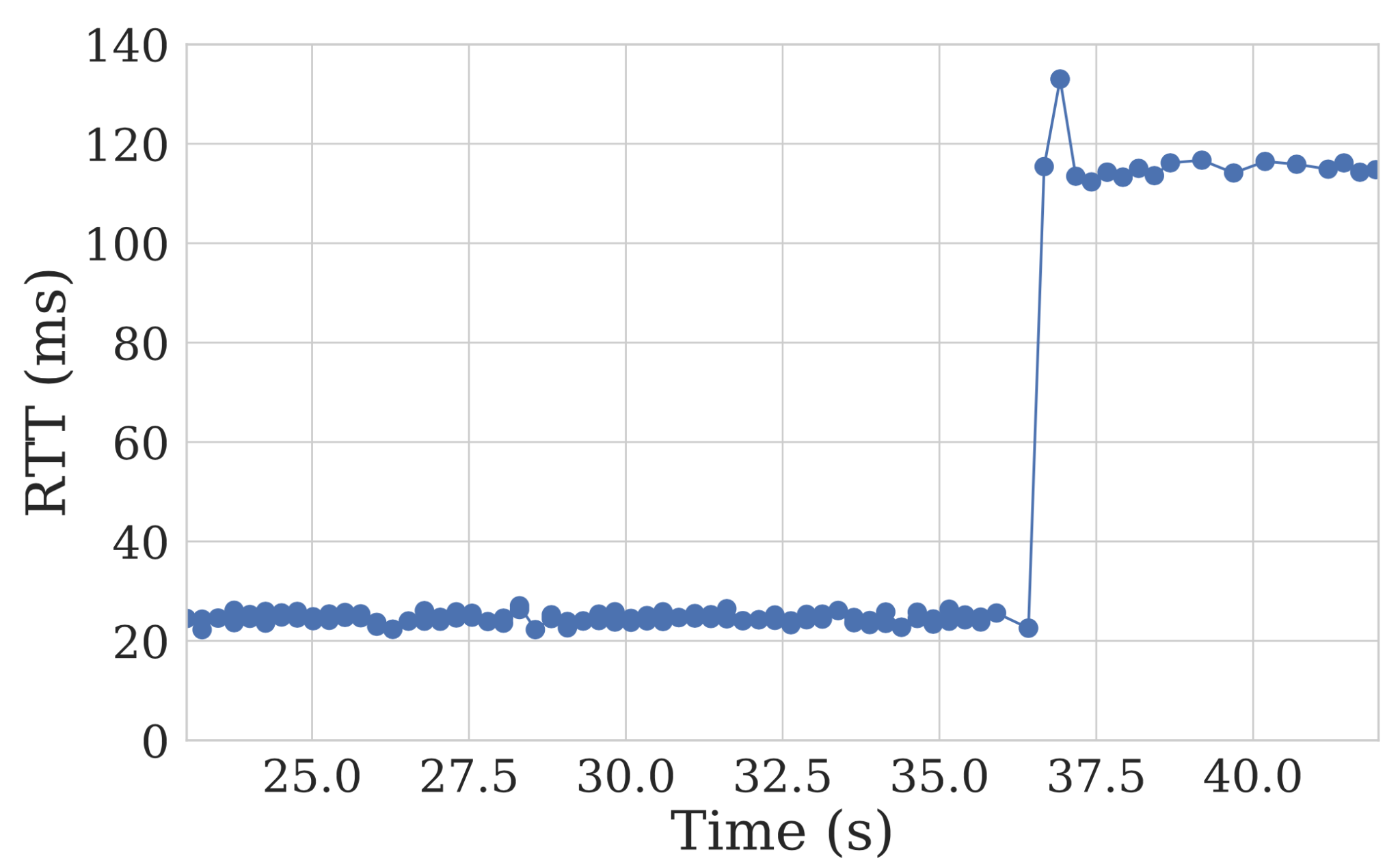 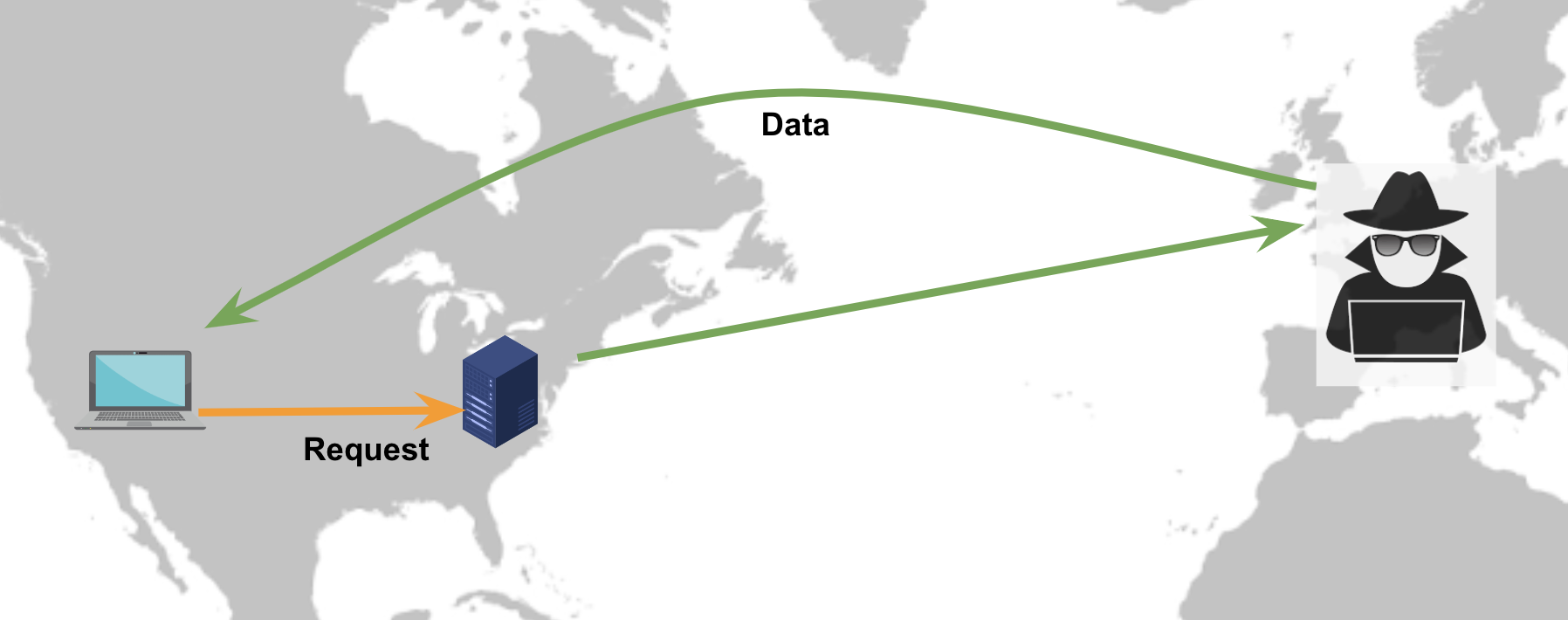 Launch BGP interception attack using PEERING
Princeton      Northeastern; adversary in
Detected within:
22 data packets
2 seconds!
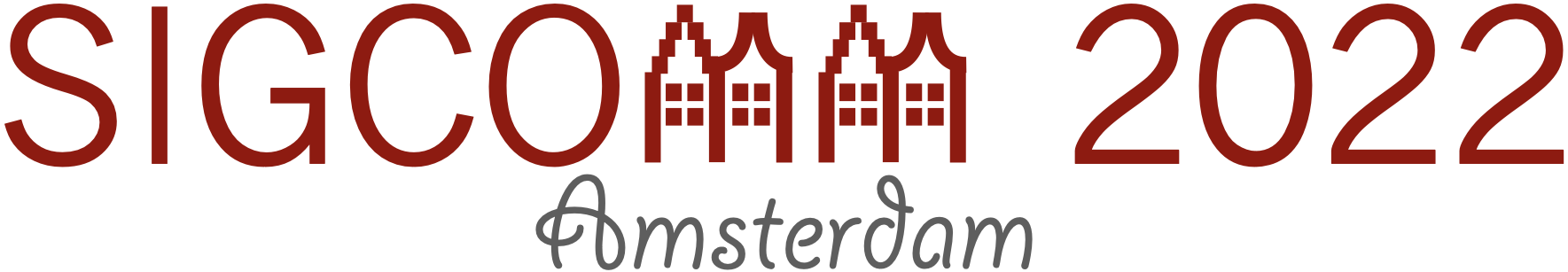 ‹#›
[Speaker Notes: Introduce programmable data plane here]
Simulation-Based Evaluation
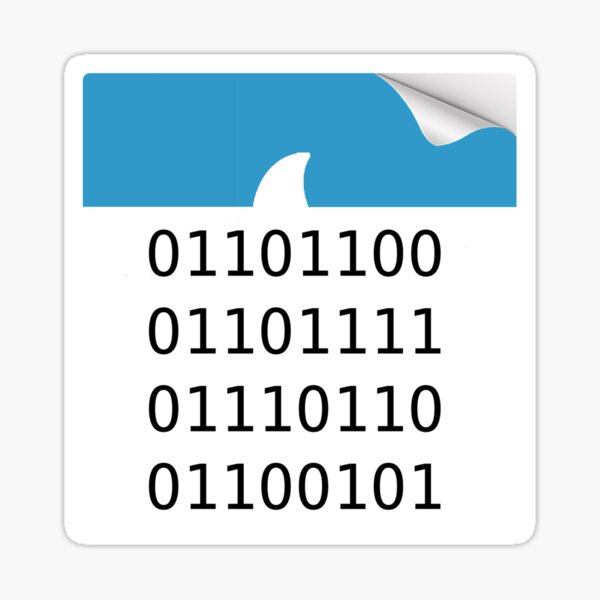 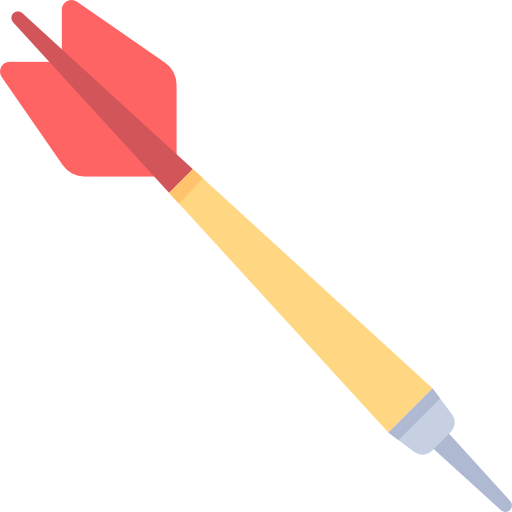 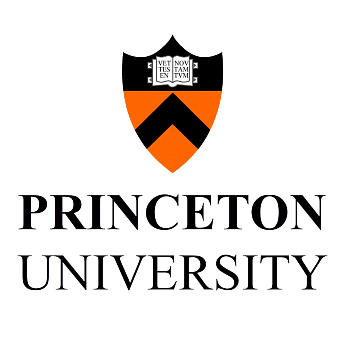 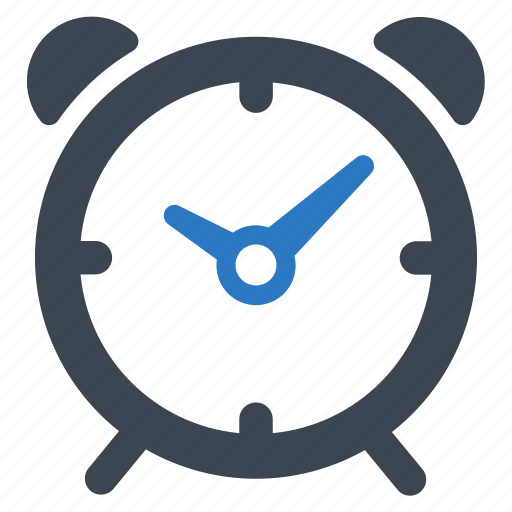 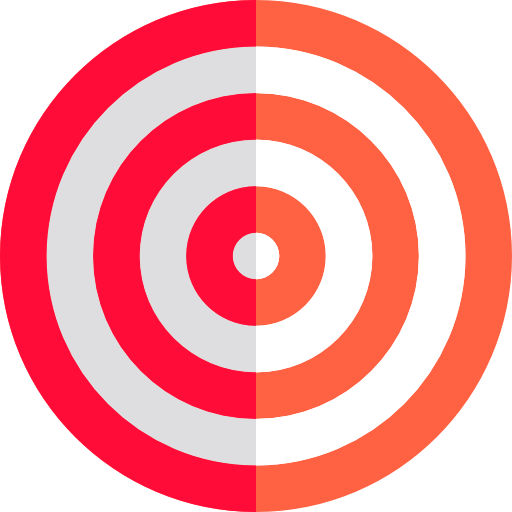 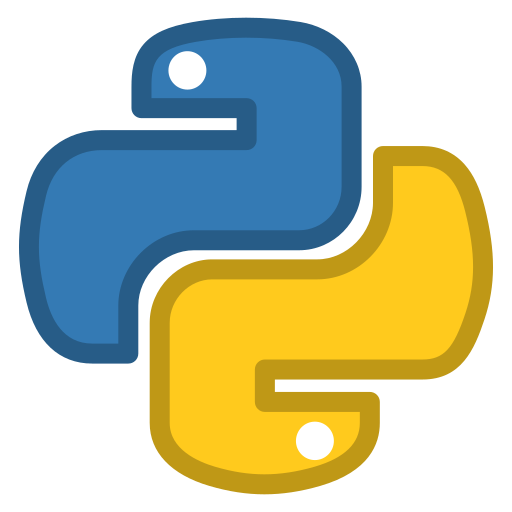 tcptrace
vs.
Campus Packet Trace
DART in Python
RTT Samples
Takeaways:
‹#›
[Speaker Notes: Introduce programmable data plane here]
Possibilities!
Diagnostic Tool
Ability to measure RTT “legs”
Fingerpointing-as-a- Service
In-network use-cases
Continuous monitoring
Traffic engineering
Server selection
Generalizable design
Scalable “join” in the prog. data-plane
8
‹#›
[Speaker Notes: Introduce programmable data plane here]
Thank You!
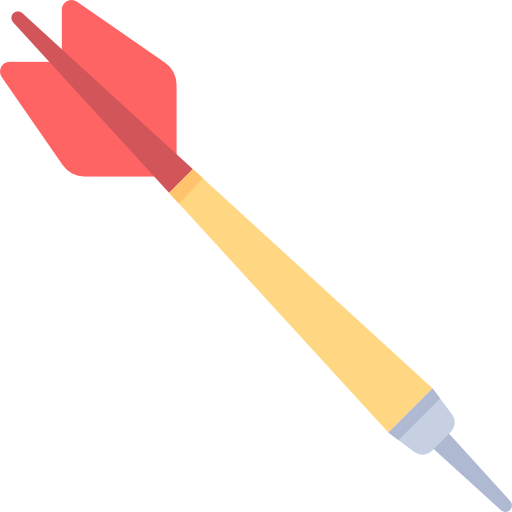 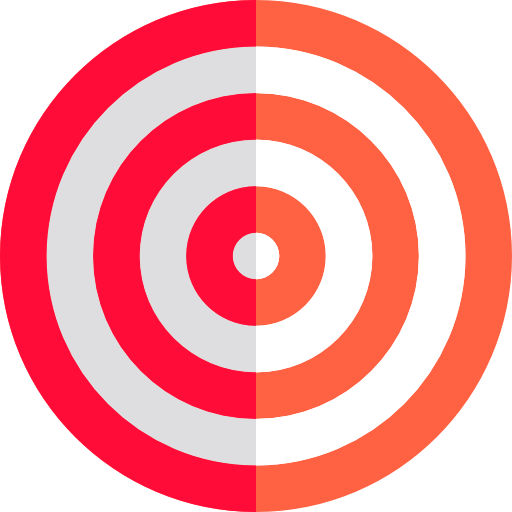 Code: https://github.com/Princeton-Cabernet/dart
Visit: https://p4campus.cs.princeton.edu/
Contact: satadal.sengupta@cs.princeton.edu
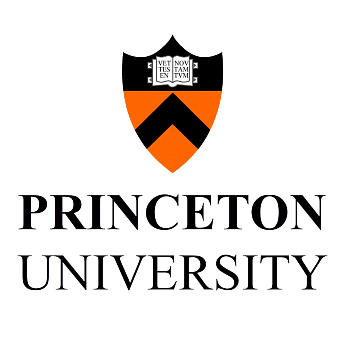 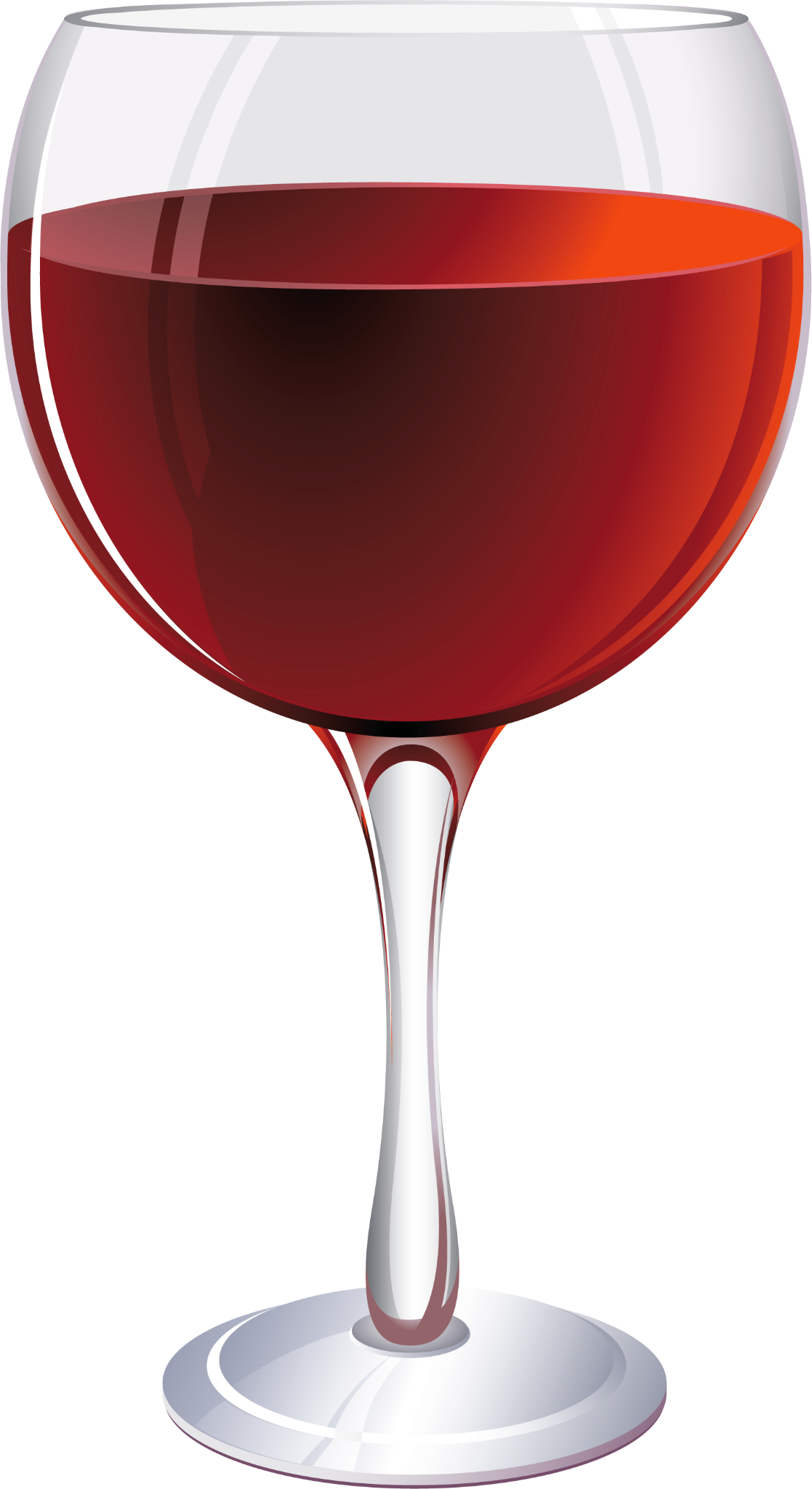 Cabernet
[Speaker Notes: Outline (data structure, evaluation + prototype, use-case/s)]